L’émergenced’un nouveau monde arabeThe emergence of a new arab world
Elza Maalouf
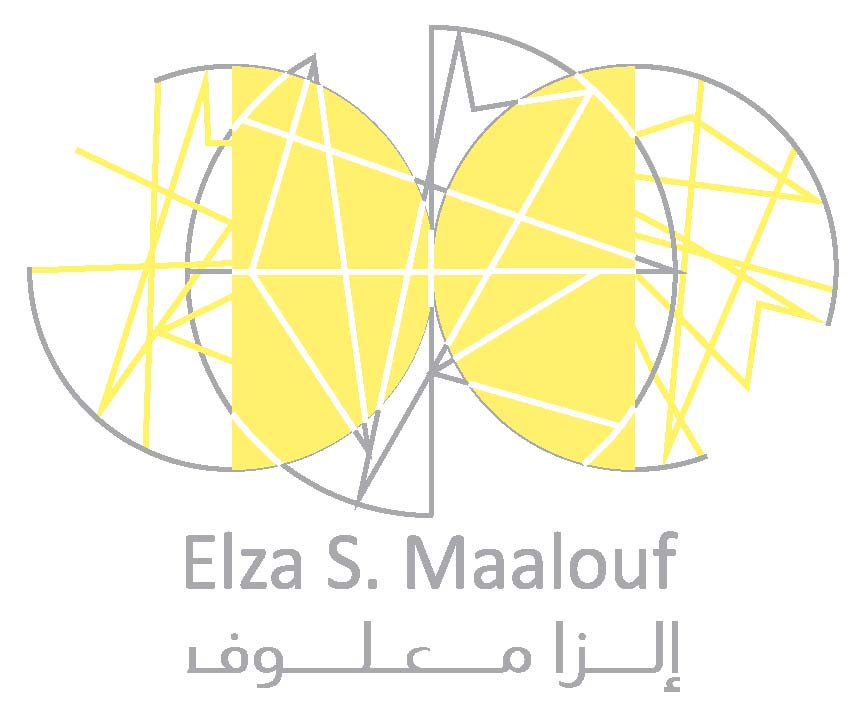 Emergence of The Arab World
Creating a Globally Informed, Uniquely Arab Governance System
FLOW
Why is the Arab Youth taking this Momentous Leap
How Arab Countries can establish Infant Democracies
Why creating a viable Palestinian State can stabilize the region
How this Systemic Framework contributes to Global emergence
Why is the Arab Youth taking this Momentous Leap.
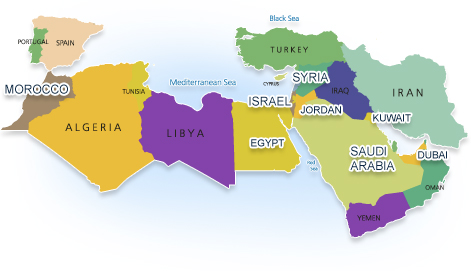 PALESTINE
Factors Contributing to The Arab Spring
Globalized Arab Youth with access to the internet who broke the barrier of fear from dictators – 60 % of Population
Price of Food went up 300% in a culture that survives on a $1/day- 65%
Lack of employment opportunities for educated young men and women under 25  - 60%
The spread of the Feudal mindset of Islam vs. Enterprising  Islam
How Arab Countries can establish  Infant Democracies
Natural Design Principles
Find the “Indigenous Intelligence in societies.
Treat Deep Causes & Surface Level Symptoms Simultaneously 
Follow Natural Contours of Organizations, Cultures, Societies 
Flow with the Inevitability of Change
Fresh Solutions 
Practical, Functional 
Future Visions, Future “Pull”
Address Capacities of the People 
     To Think and Act Differently
Mesh Bottom Up and Top Down Initiatives
Integrate their Efforts
Address What Matters Most to People
Not Trivia or Peripheral Issues
Tailor to Unique DNA Type-Code of Social Entity, Group or Culture
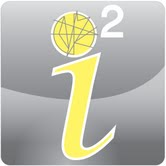 Indigenous Intelligence
Using the Value-Systems framework I  redefined the meaning of indigenous to include the “unique expression” of the complex intelligences within each culture.
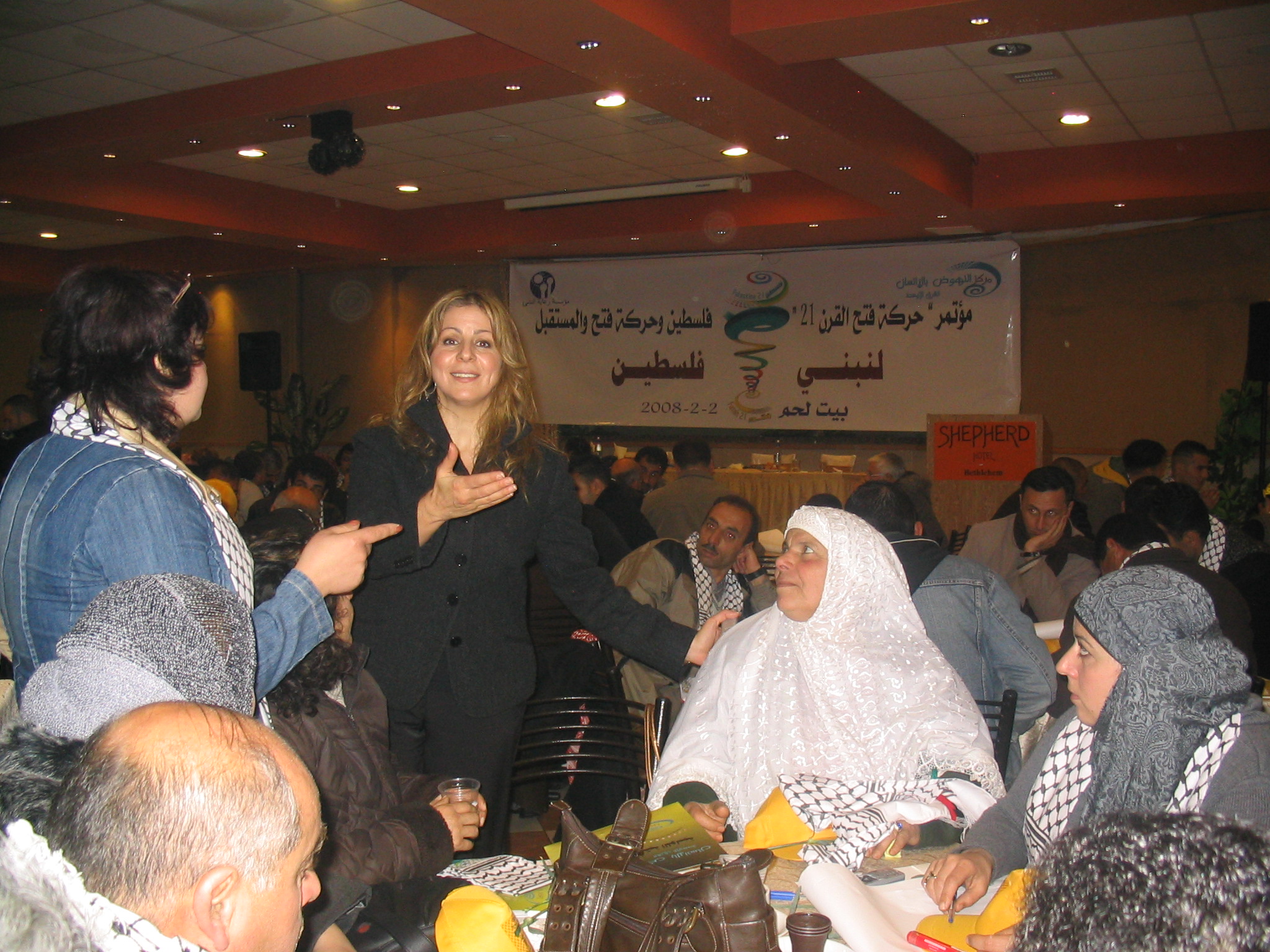 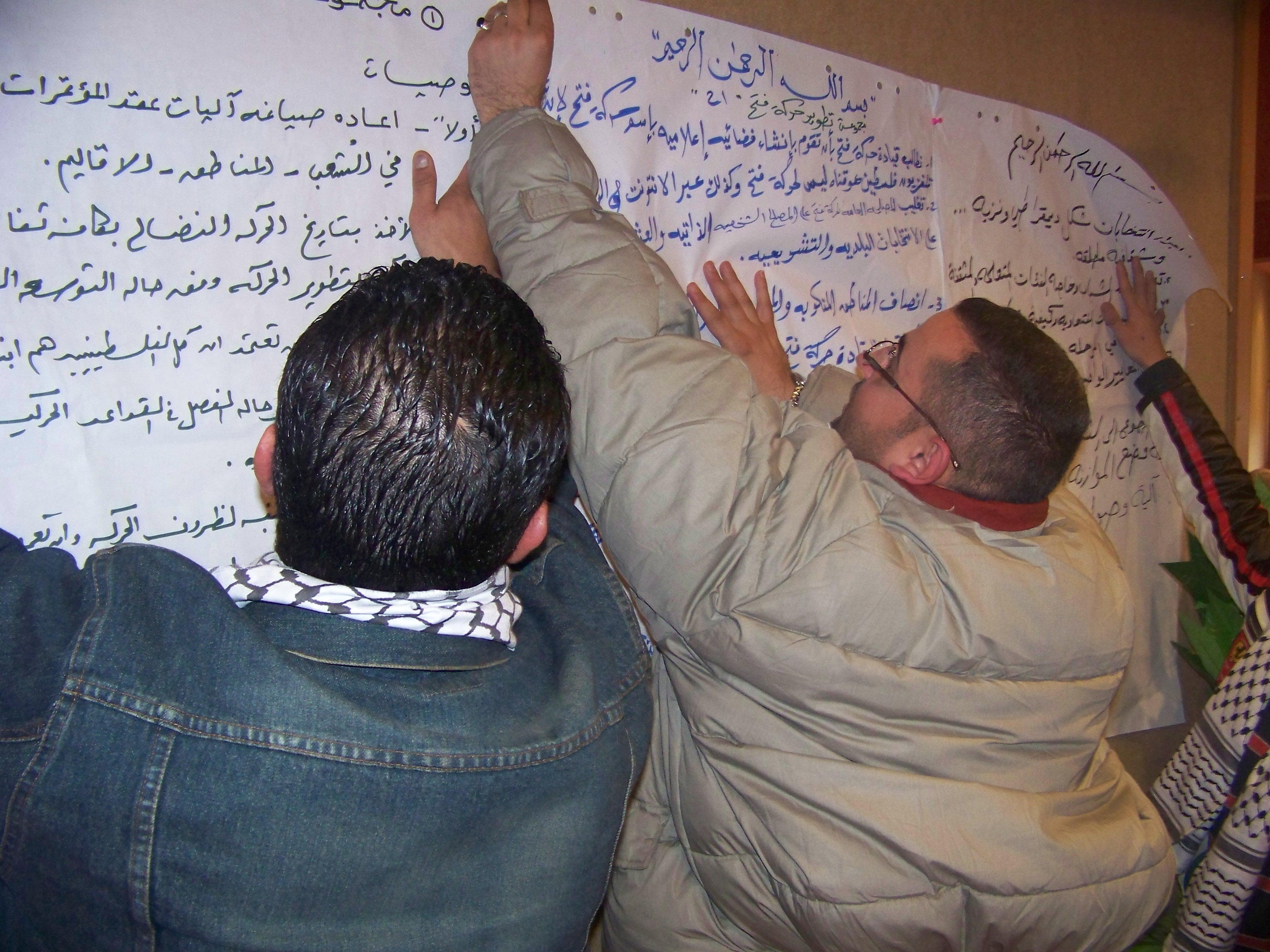 Nation Building Conference Bethlehem, PA 2/2/2008
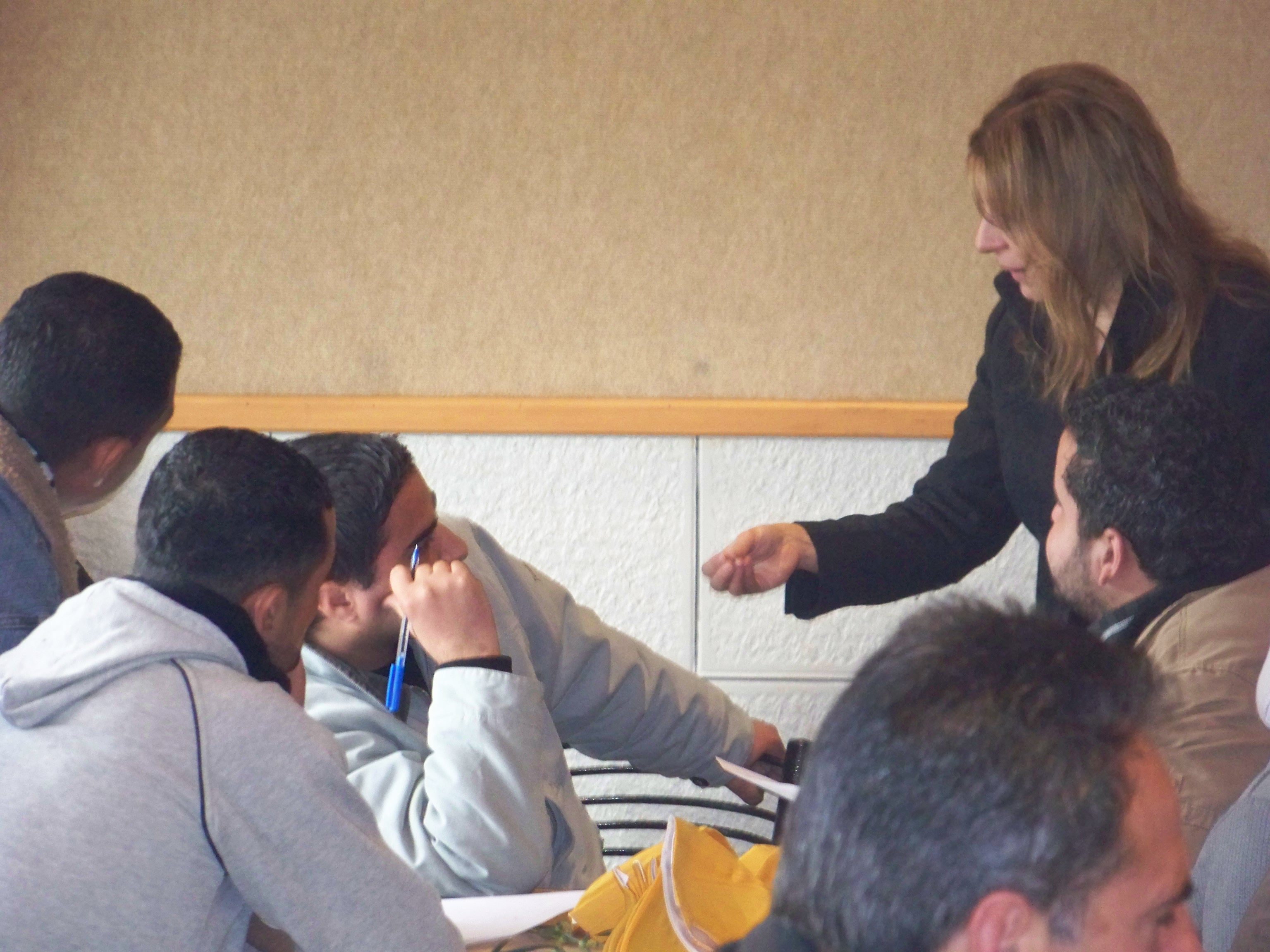 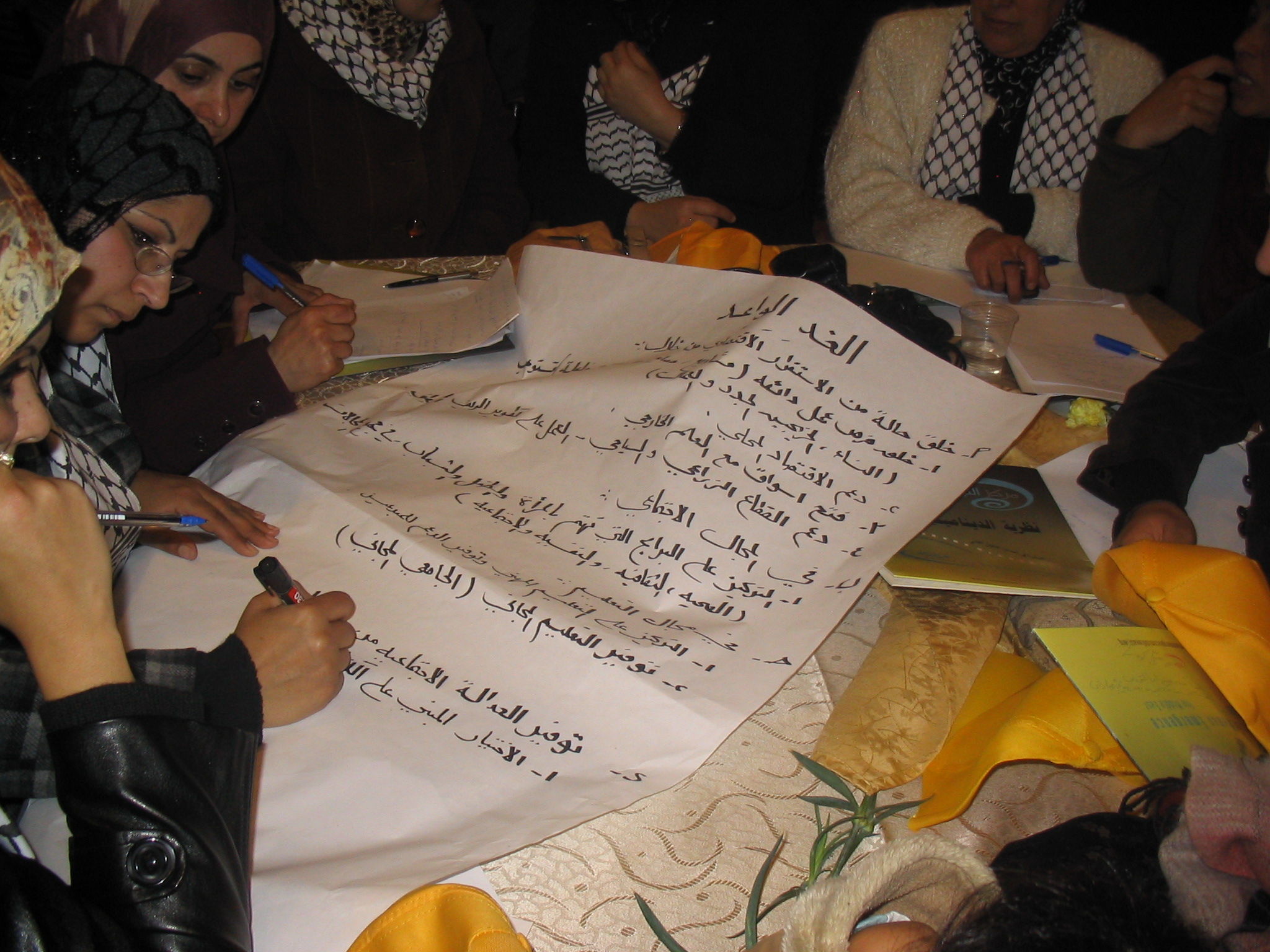 Tel Aviv University
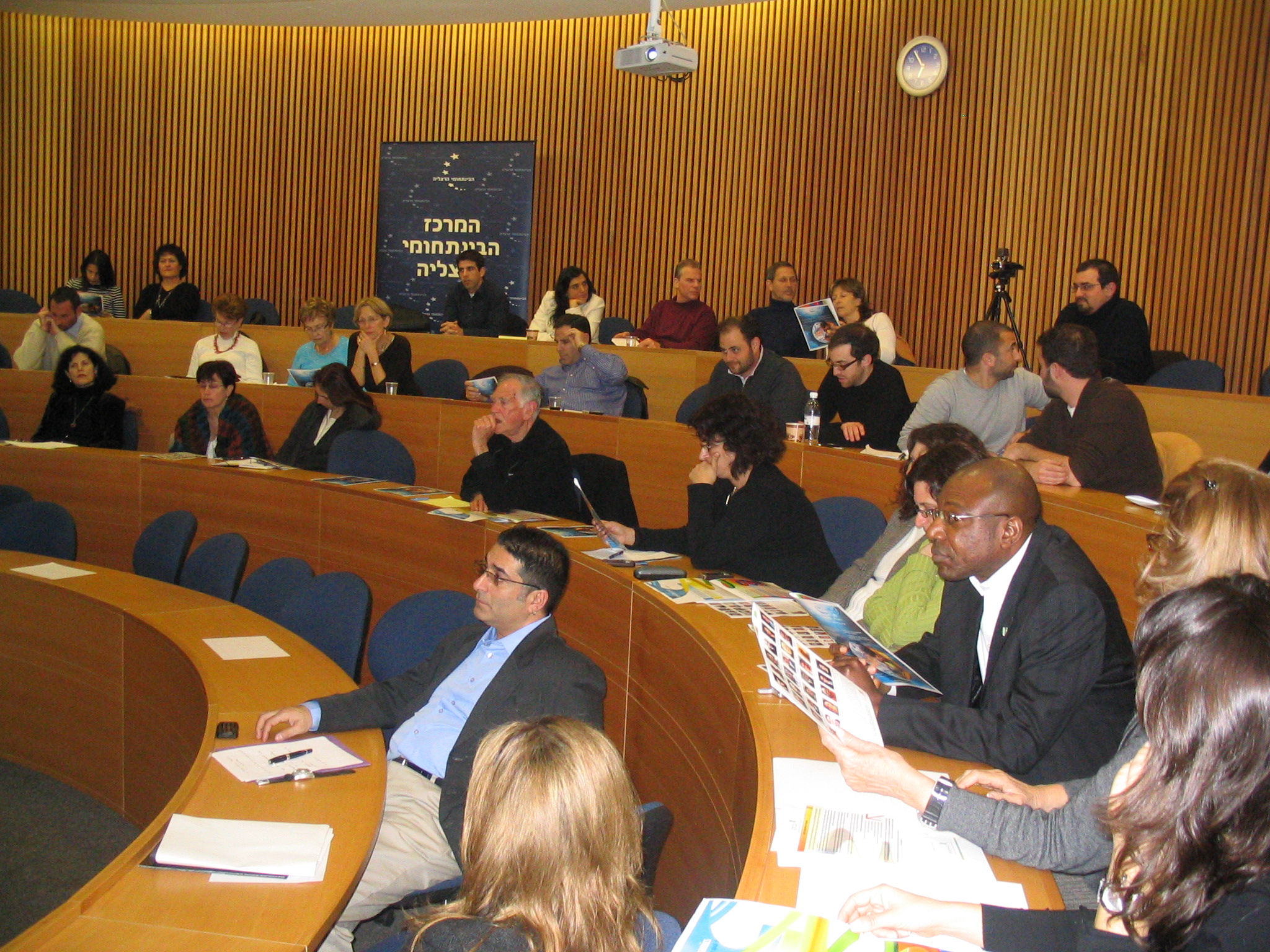 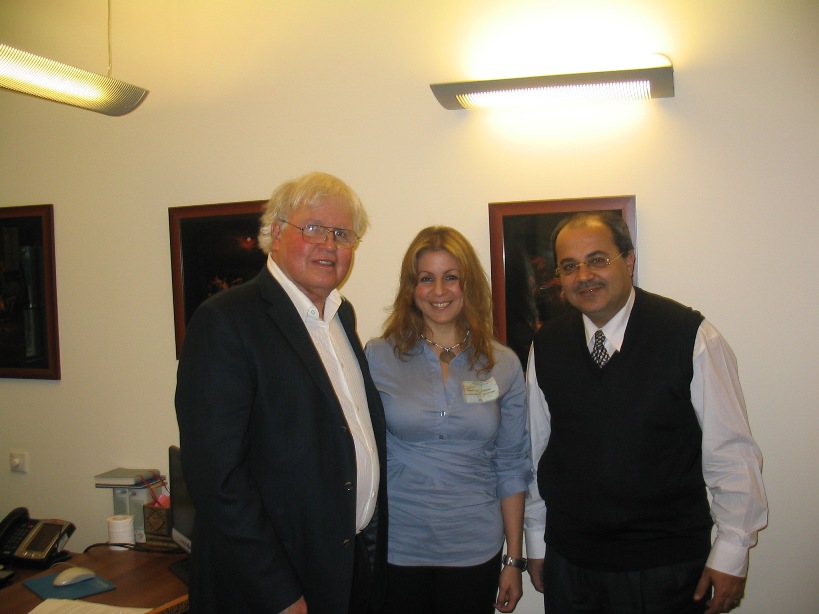 Kenesset- Jerusalem
Arab-Israeli Deputy Speaker
Arab-Style Democracy
Study the profiles of the citizens in the democracy seeking countries
Identify each country's zones of synergy
Study the Forms of Governance that work
Pursue a Systemic Approach to Economic Development
Maximize the use of Technologies that Anticipate Change (RAHS- Singapore)
[Speaker Notes: Risk Assessment and Horizon Scanning]
Evolution of Malcolm X  as a Role Model for Young Arabs
Created Muslim Mosque Inc.
Why not  Mandela, Ghandi or Martin Luther King?
Why creating a viable Palestinian State can stabilize the region
Blue Print for Indigenous Design
A Viable Palestinian State
Bethlehem-2/2/2008
Perspectives on Peace
The Jungle: I Stay Alive “Survival Instincts”
Tribal Cultures: We are Safe “Spirit Voices”
Feudal/Exploitative Cultures: I Rule “Conquest”
Absolutistic/Moralistic : We have Order “Rule of Law”
Enterprising/Rational Cultures: I Thrive. “Negotiations”
Sociocentric/Humanistic Cultures: WE are Equal. “Dialogue”
Existential/Systemic Cultures: I Care and DO “Natural Design”
Holistic/Experiential Cultures: We are conscious of the earth as an organism
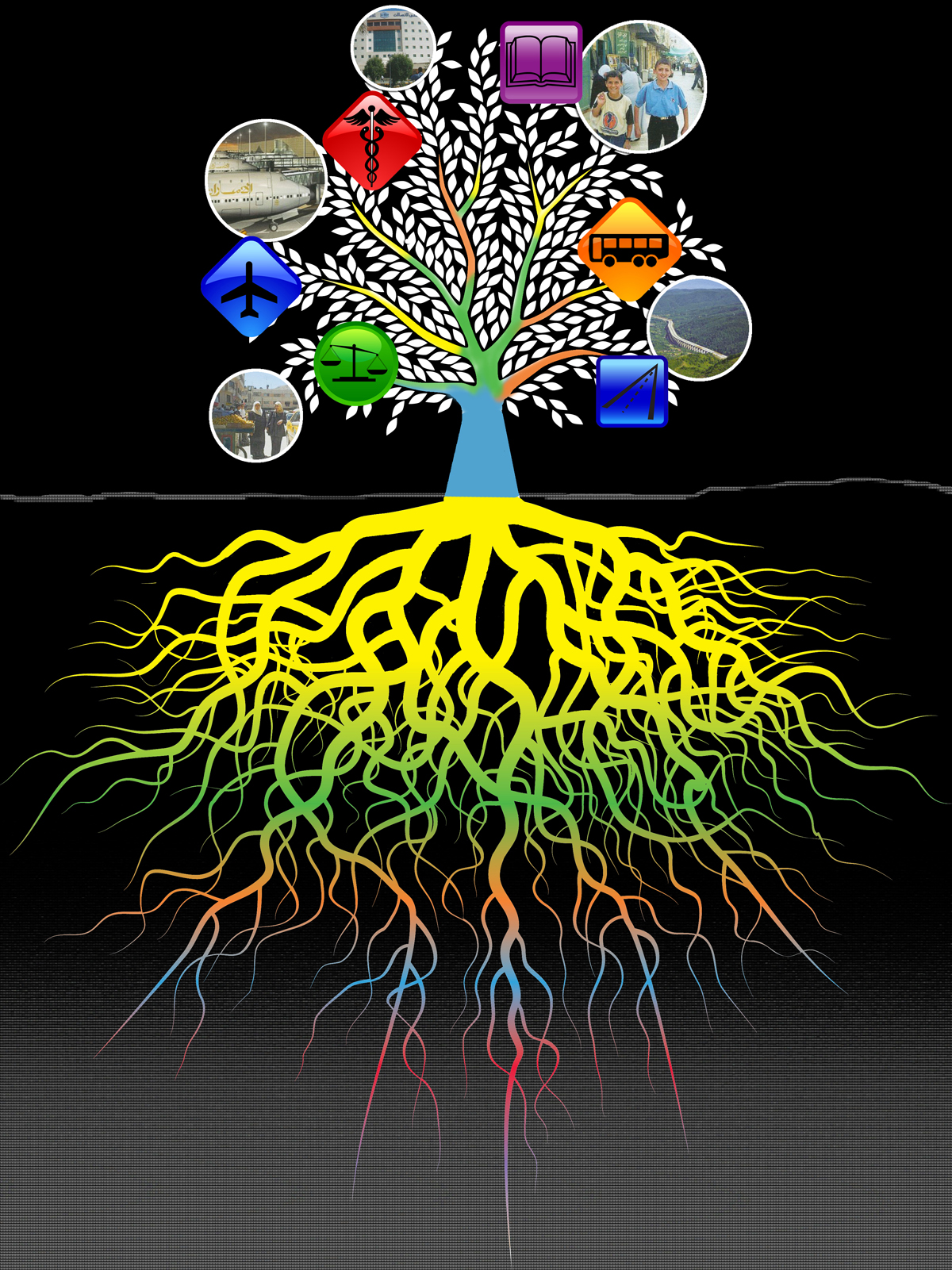 Palestine Department Of Integration
Integrating The Efforts of :

4200 NGOs Western/Local

Public Sector

Private Sector
Memetic Profiles of Palestinians: including Value-Systems/Mindsets/Belief Systems
مركز النهوض بفلسطين
© CHE-Mideast 2012-2013
How this Systemic Framework can  contribute to Global emergence
Muslim World Shadow of the West
West Projects its victim-self and oil addiction on the Mideast 
Embracing the Collective Unconscious of the West is Key
It releases the Mideast  to develop its Next Stages
Rather than a Total Reliance on Oil, the focus of the region will turn to their Precious Resources: Gen Y and Women
Prepare The EcoSystem for Emergence
© CHE-Mideast 2012-2013
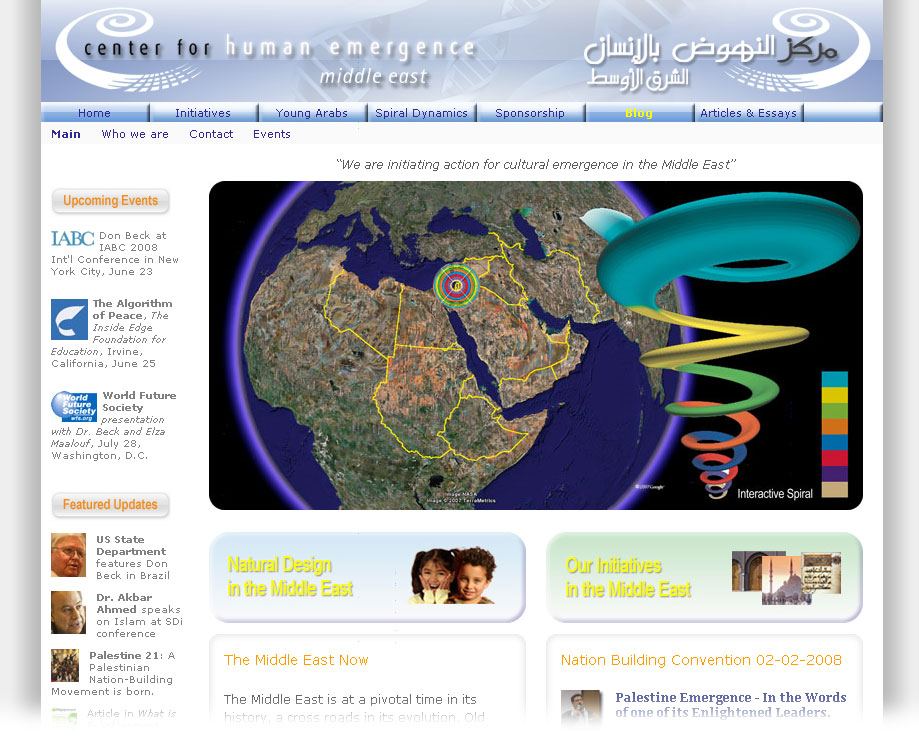 www.CHE-Mideast.org